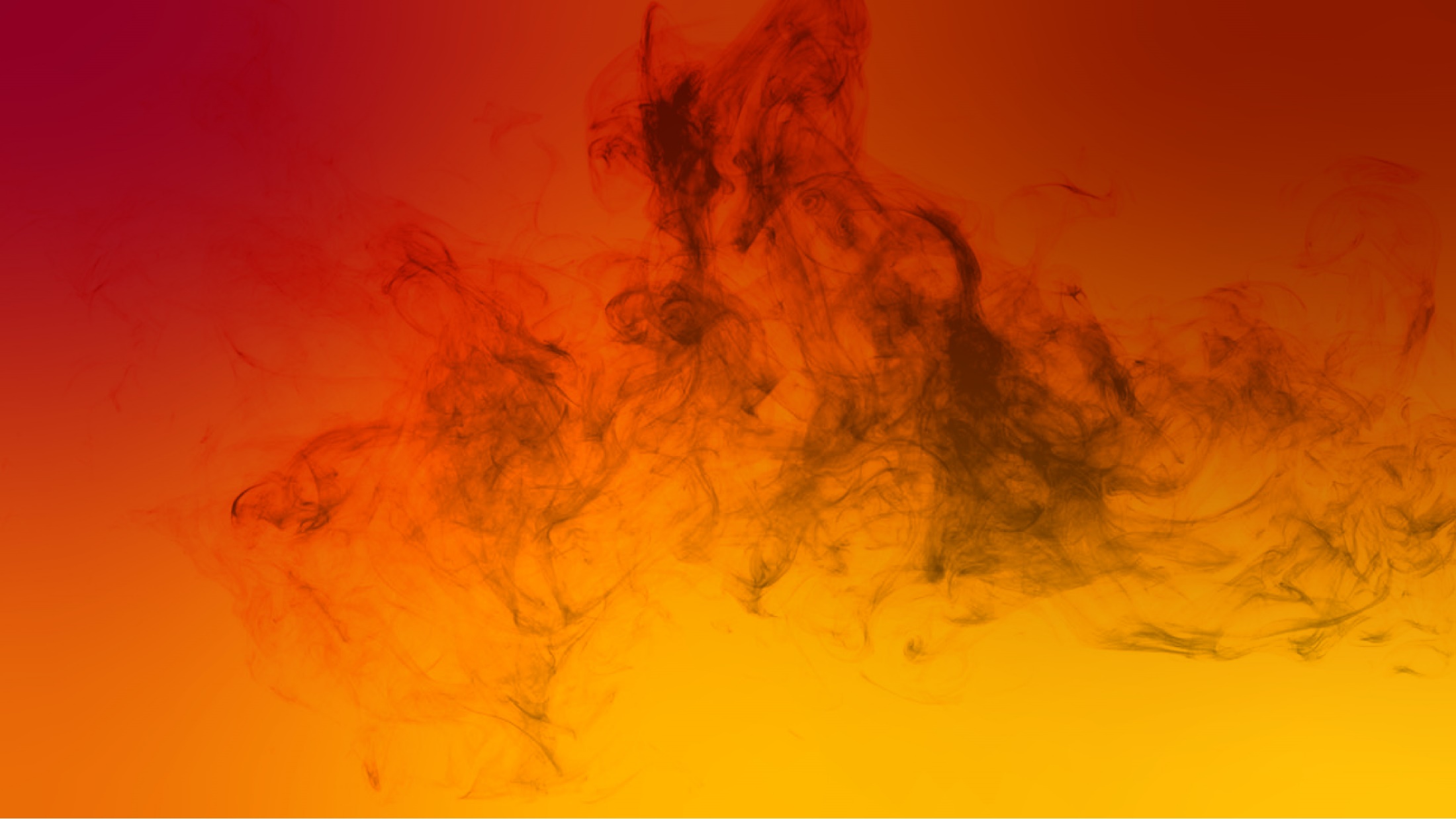 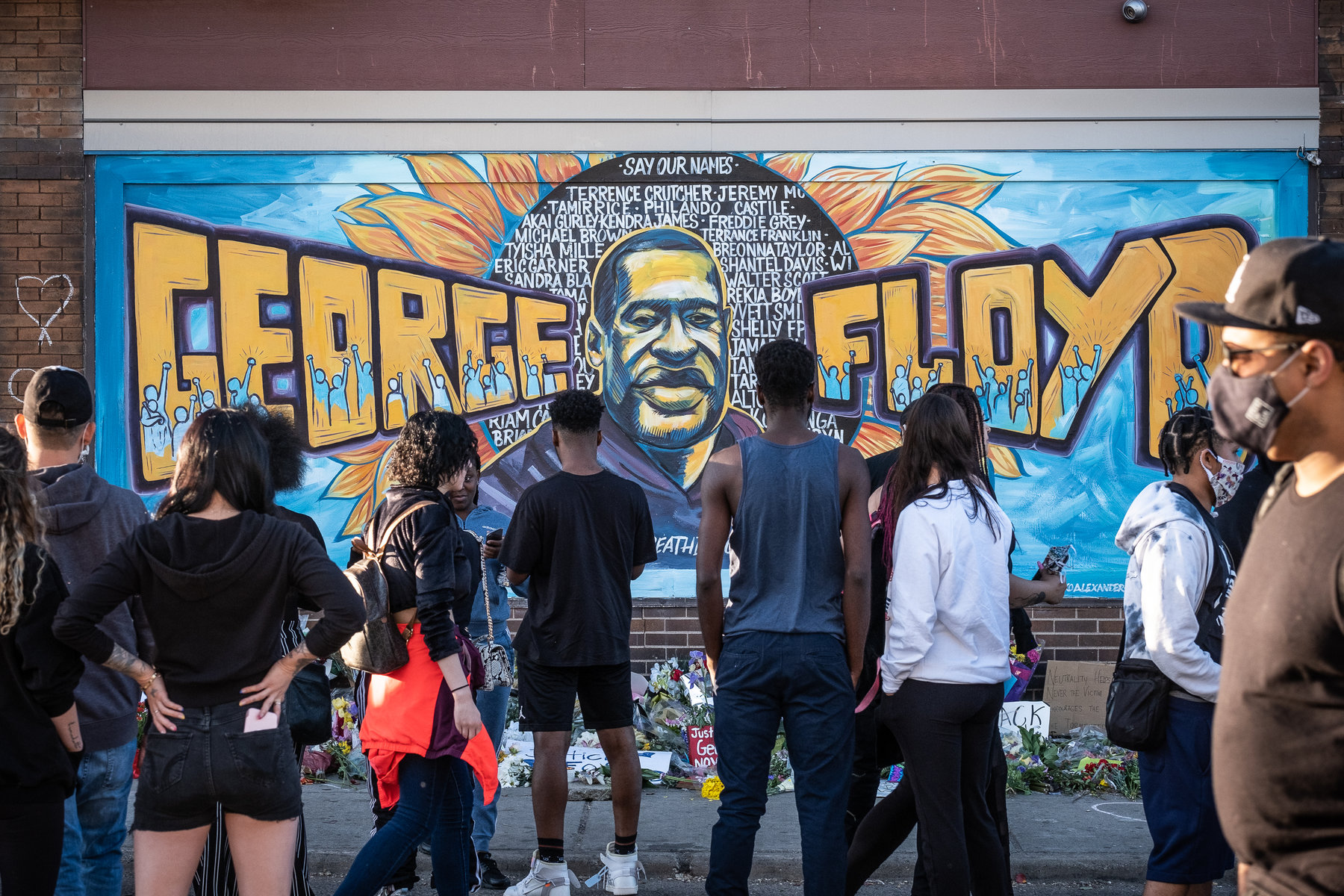 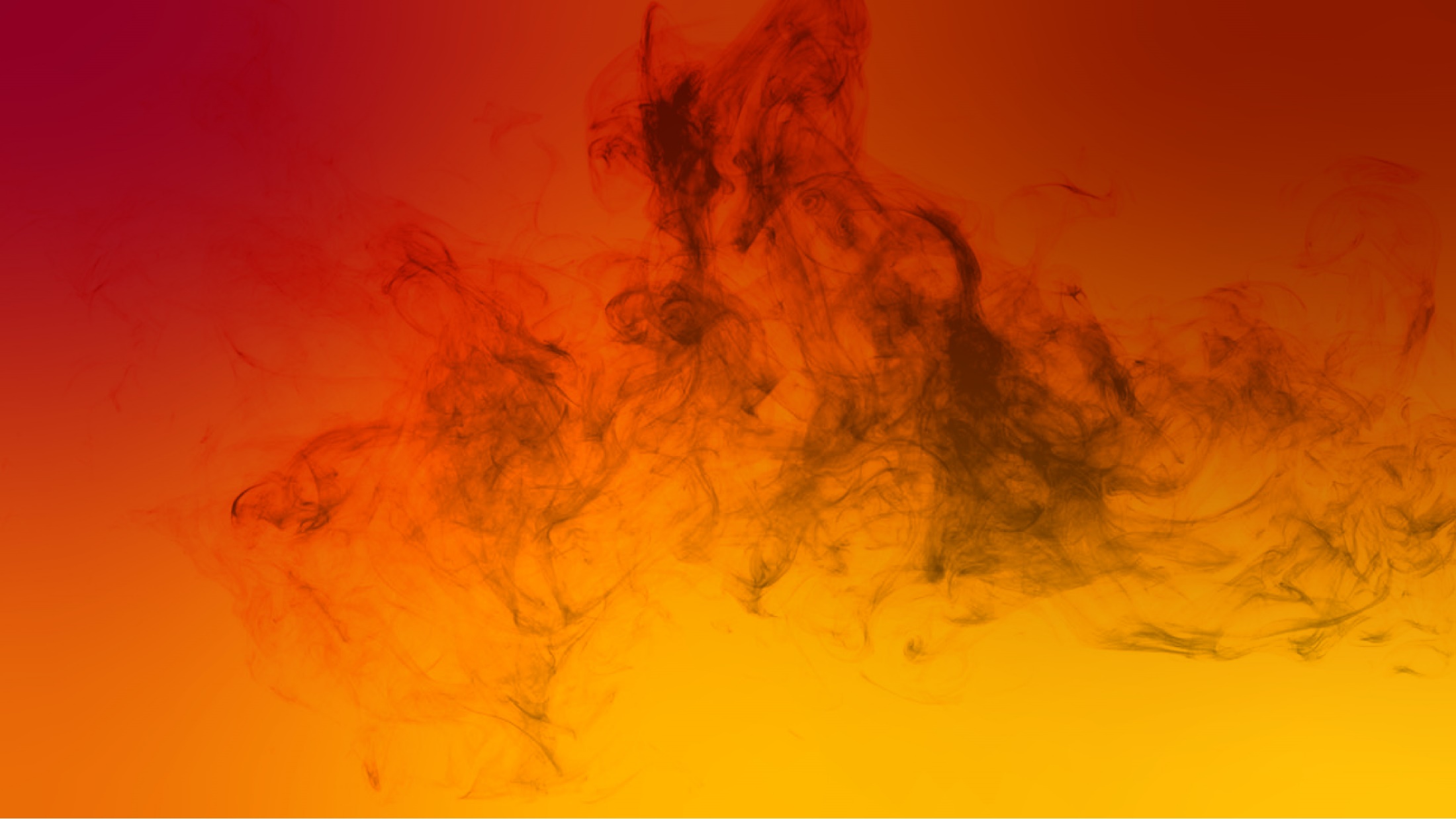 How’s Your Faith?
(in the presence and power of Jesus)
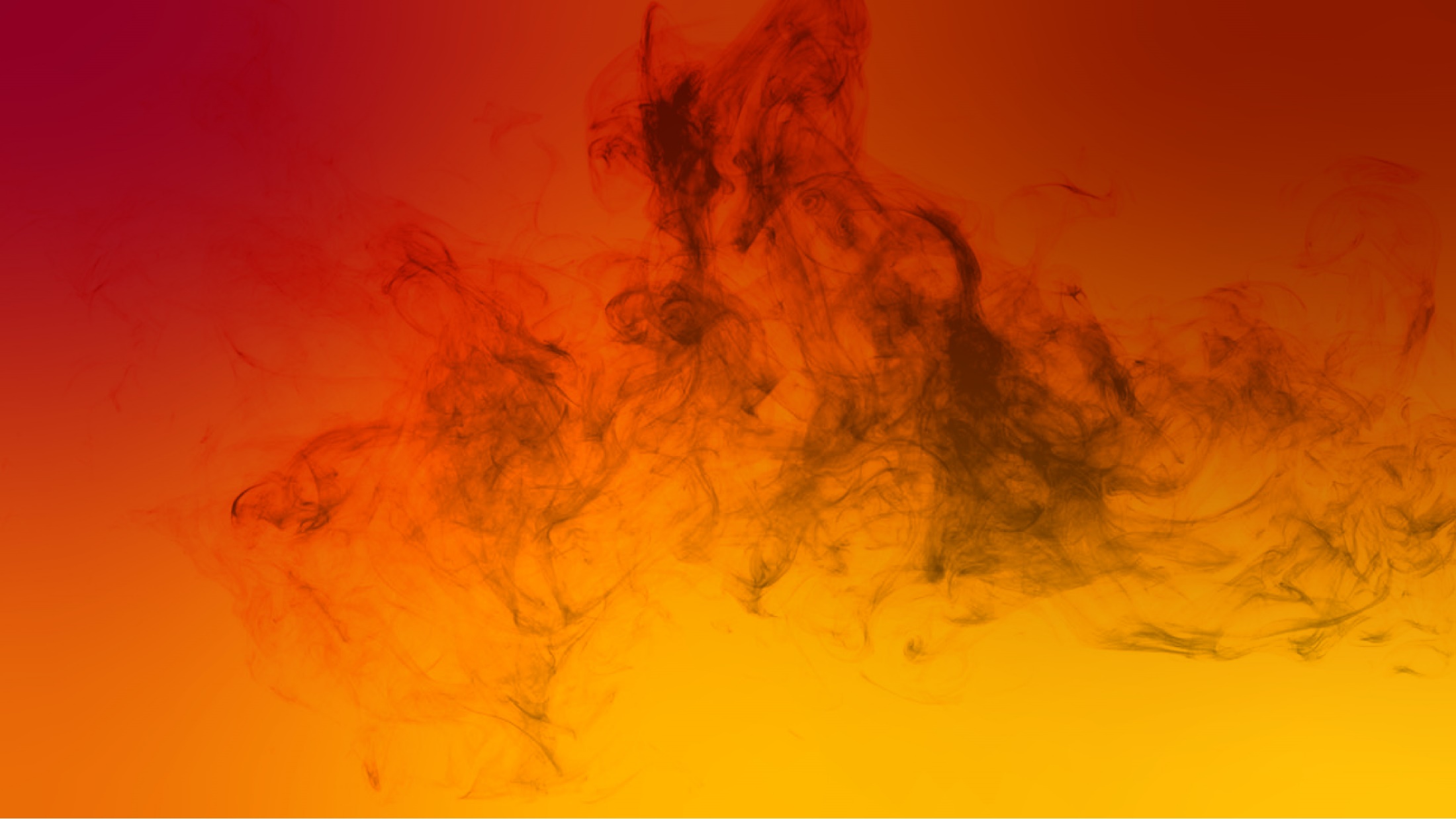 Hebrews 11:1 – Now faith is confidence in what we hope for and assurance about what we do not see.

Eph. 2:8 For it is by grace that you are saved thru faith – and this not from yourselves, it is the gift of God . . .
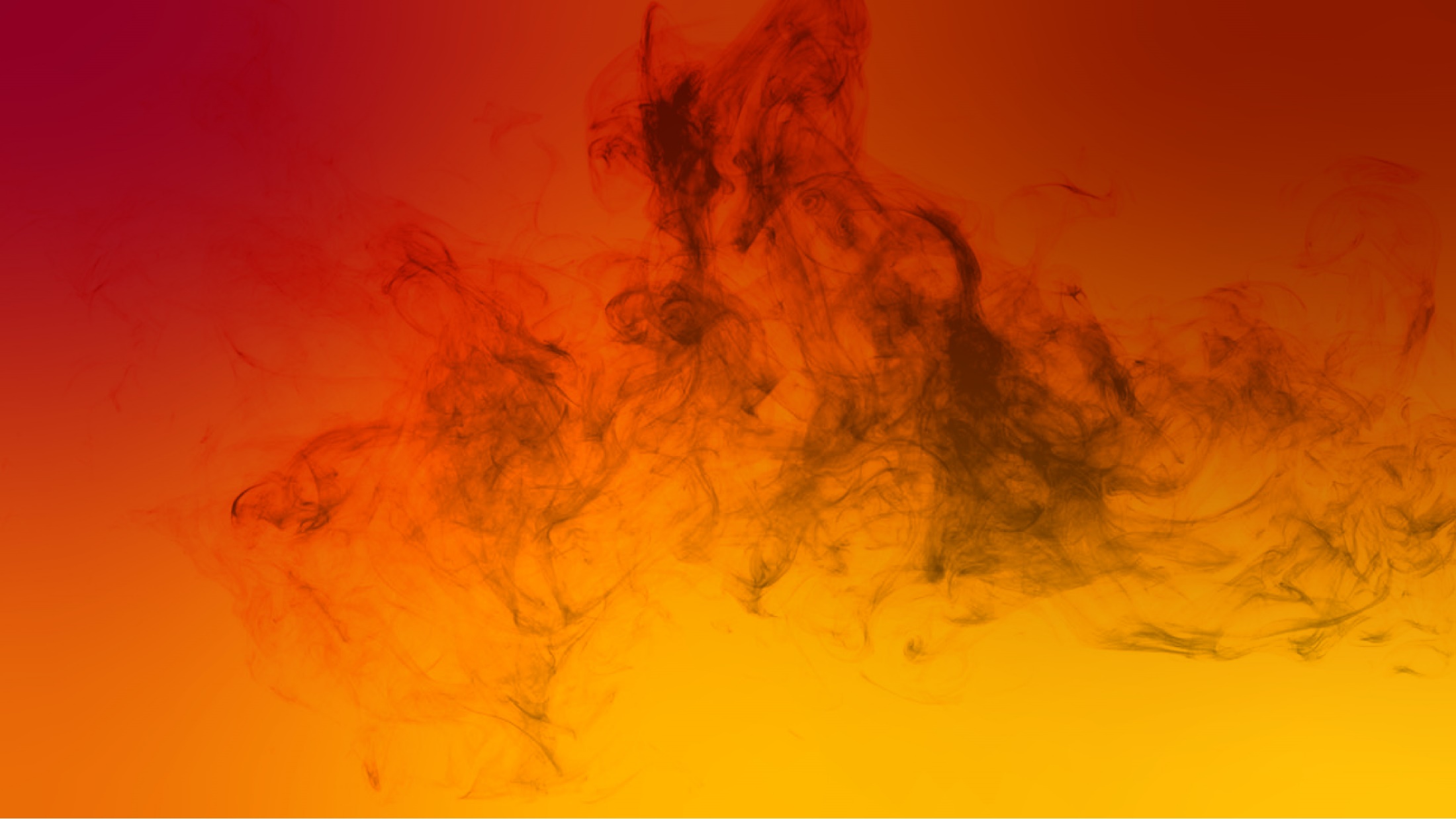 Faith in God is a confidence in God’s grace; 
an assurance in the person of Jesus.
And, faith is a gift to be treasured. 
Through faith we live well in the power of Jesus.
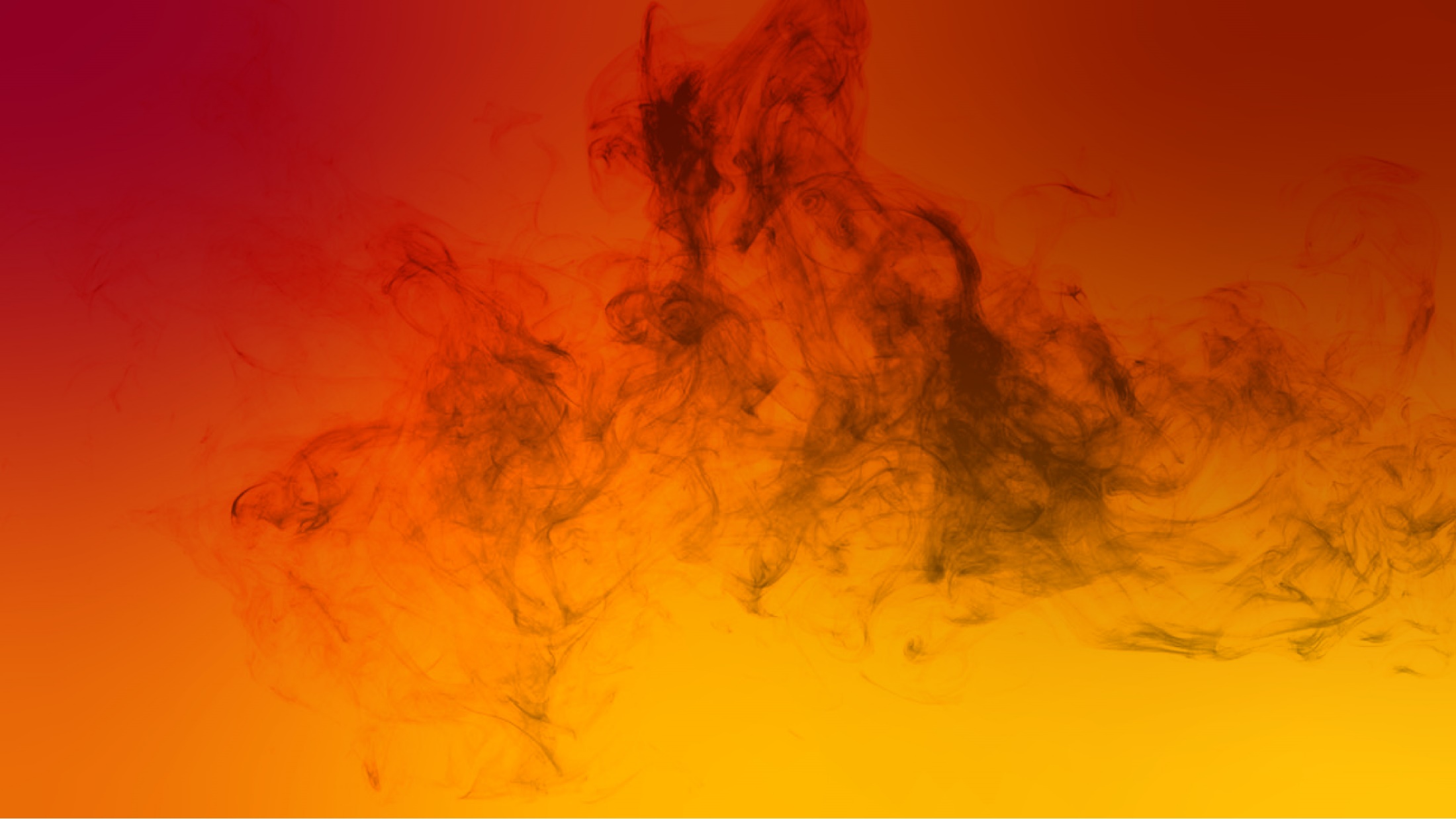 Faith in God is a confidence in God’s grace; 
an assurance in the person of Jesus.
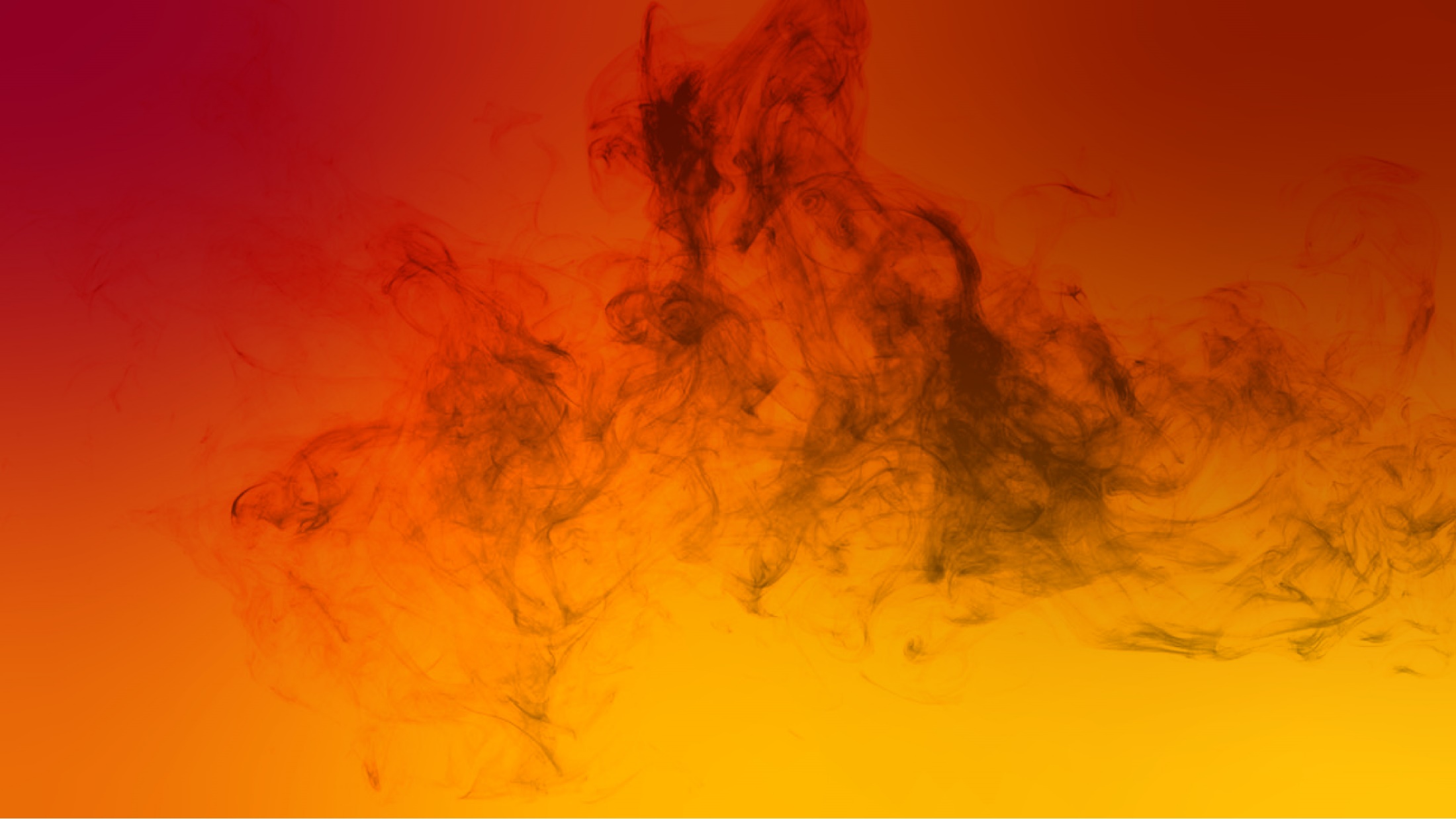 1:3 – The Son, Jesus, is the radiance of God’s glory and the exact representation of his being – the substance of God. 

11:1 Now faith is confidence in what we hope for . . .
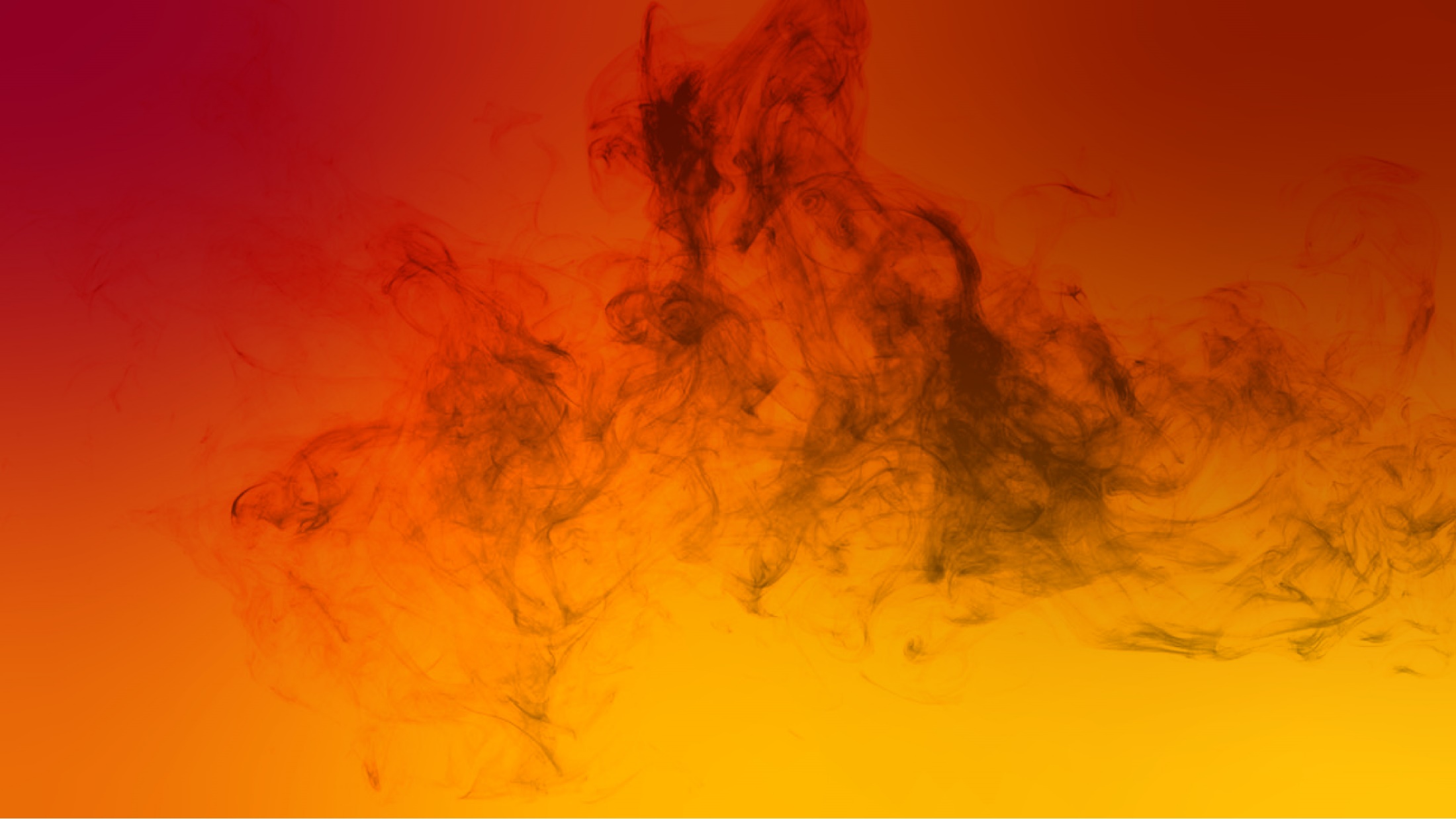 Jesus is the confidence of God.

Out of the worst thing ever: the cross,
God accomplished the best thing ever: Salvation.
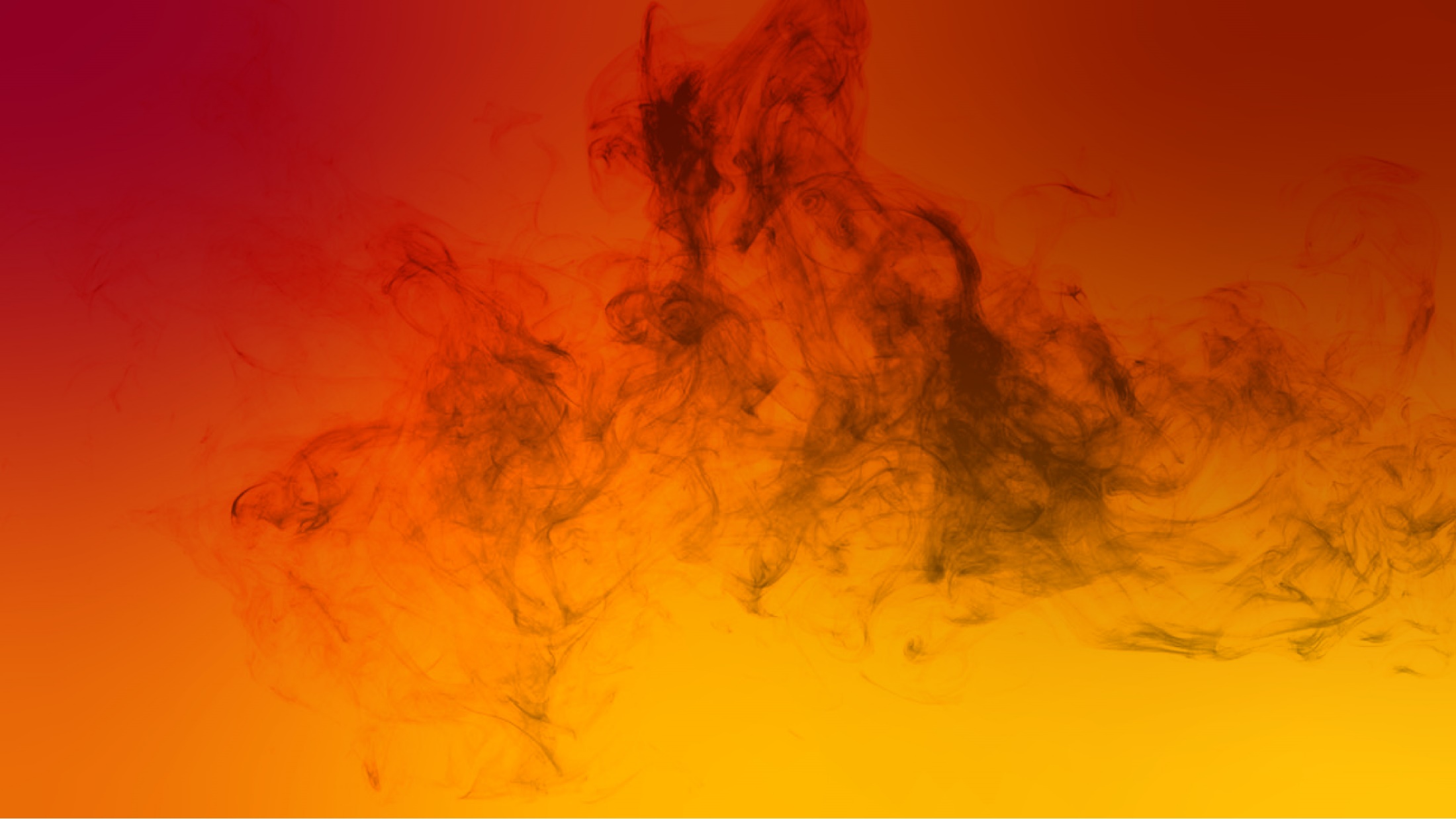 Q. What is true faith? 
A. True faith is not only a sure knowledge by which I hold as true all that God has revealed to us in Scripture;
it is also a wholehearted trust, which the Holy Spirit creates in me by the gospel,
that God has freely granted, not only to others but to me also, forgiveness of sins, eternal righteousness, and salvation.
These are gifts of sheer grace, granted solely by Christ’s merit.
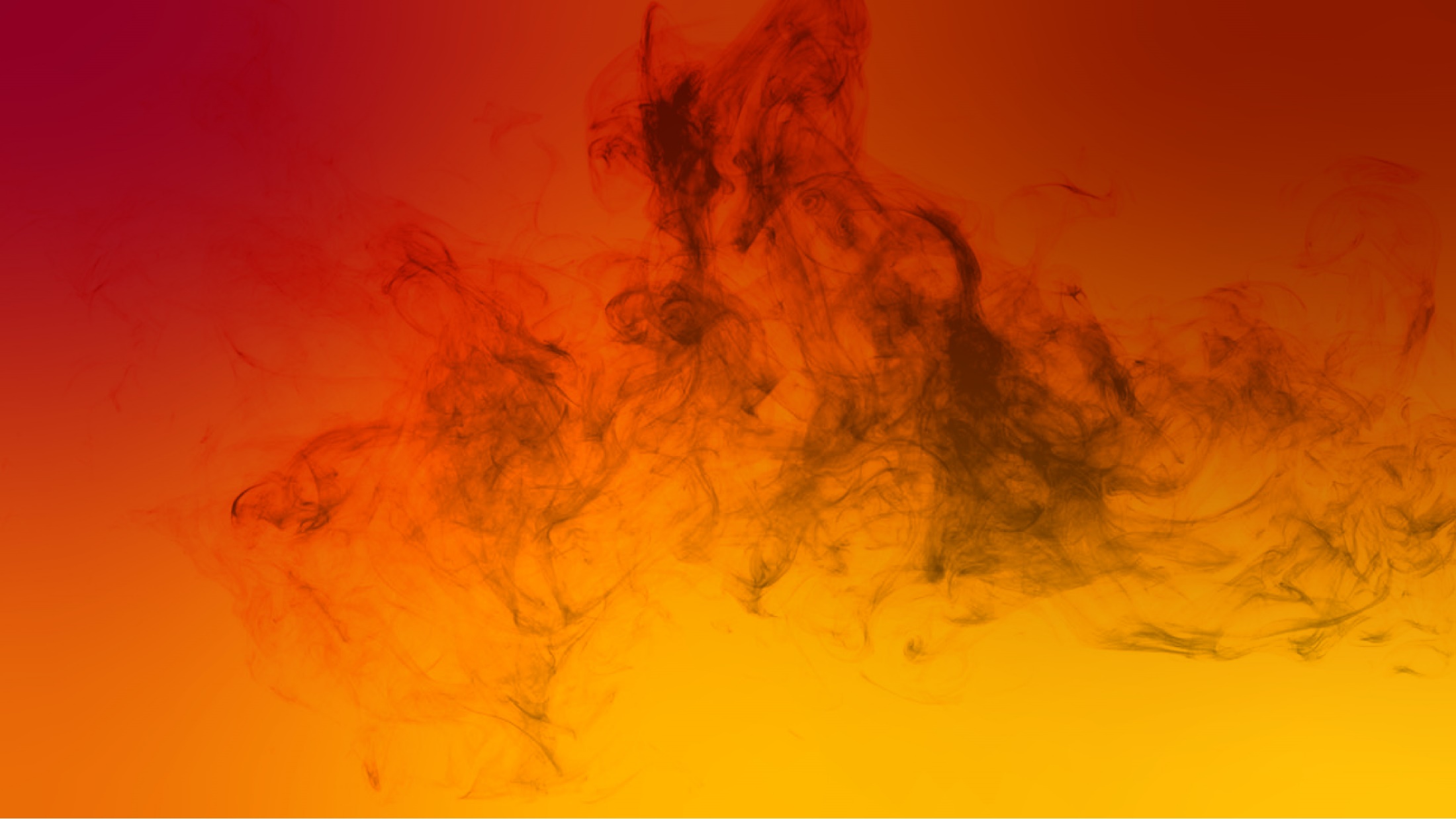 Don’t bring your politics, 
don’t bring your experiences, 
don’t bring your perspective, bring Jesus. Ask, what’s the cross to bear here? 
What’s the newness resurrection brings here?
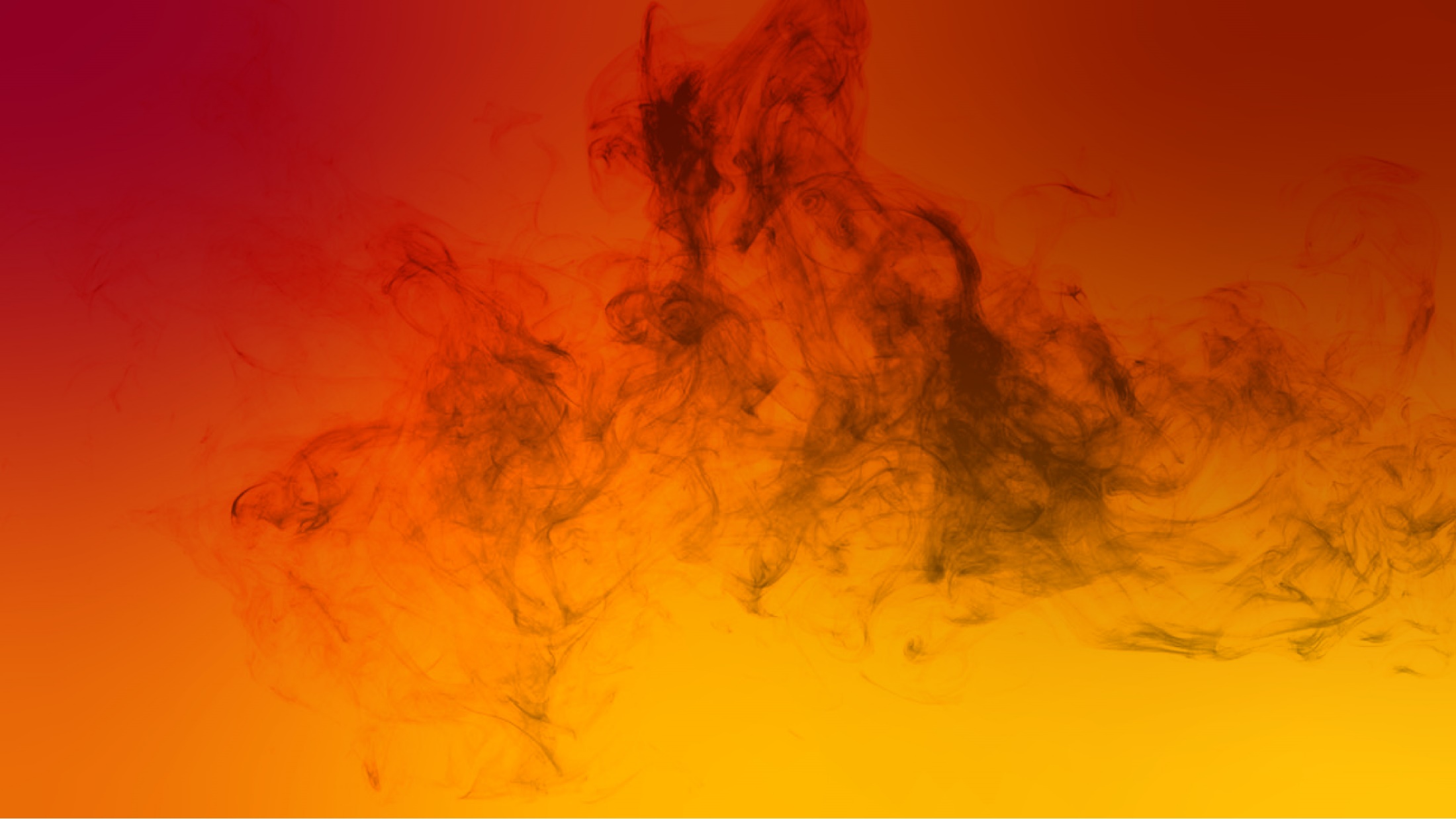 Faith in God is a confidence in God’s grace; 
an assurance in the person of Jesus.

And, faith is a gift to be treasured. 
Through faith we live well in the power of Jesus.
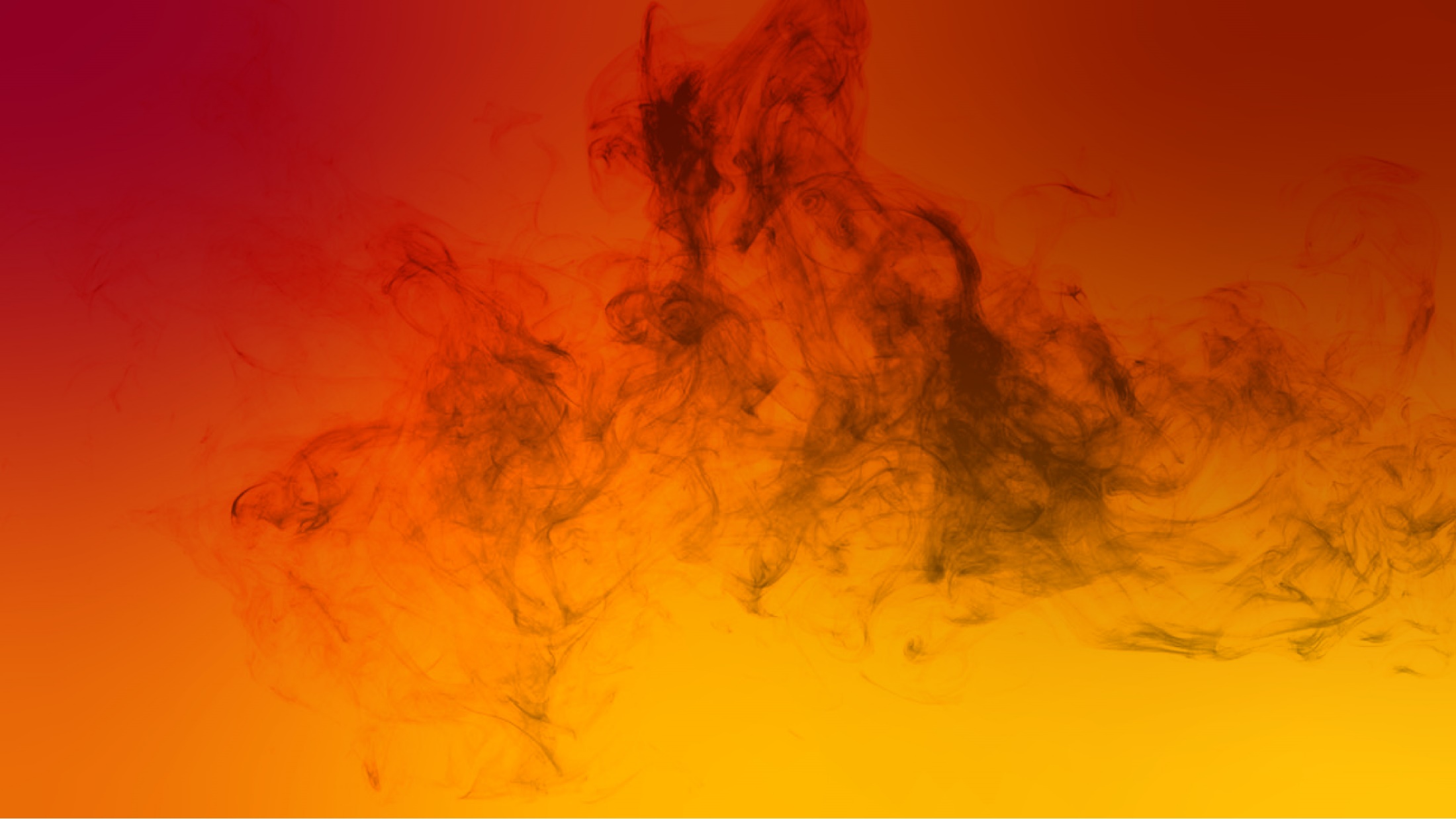 Eph. 2:8 For it is by grace that you are saved thru faith – and this not from yourselves, it is the gift of God . . .
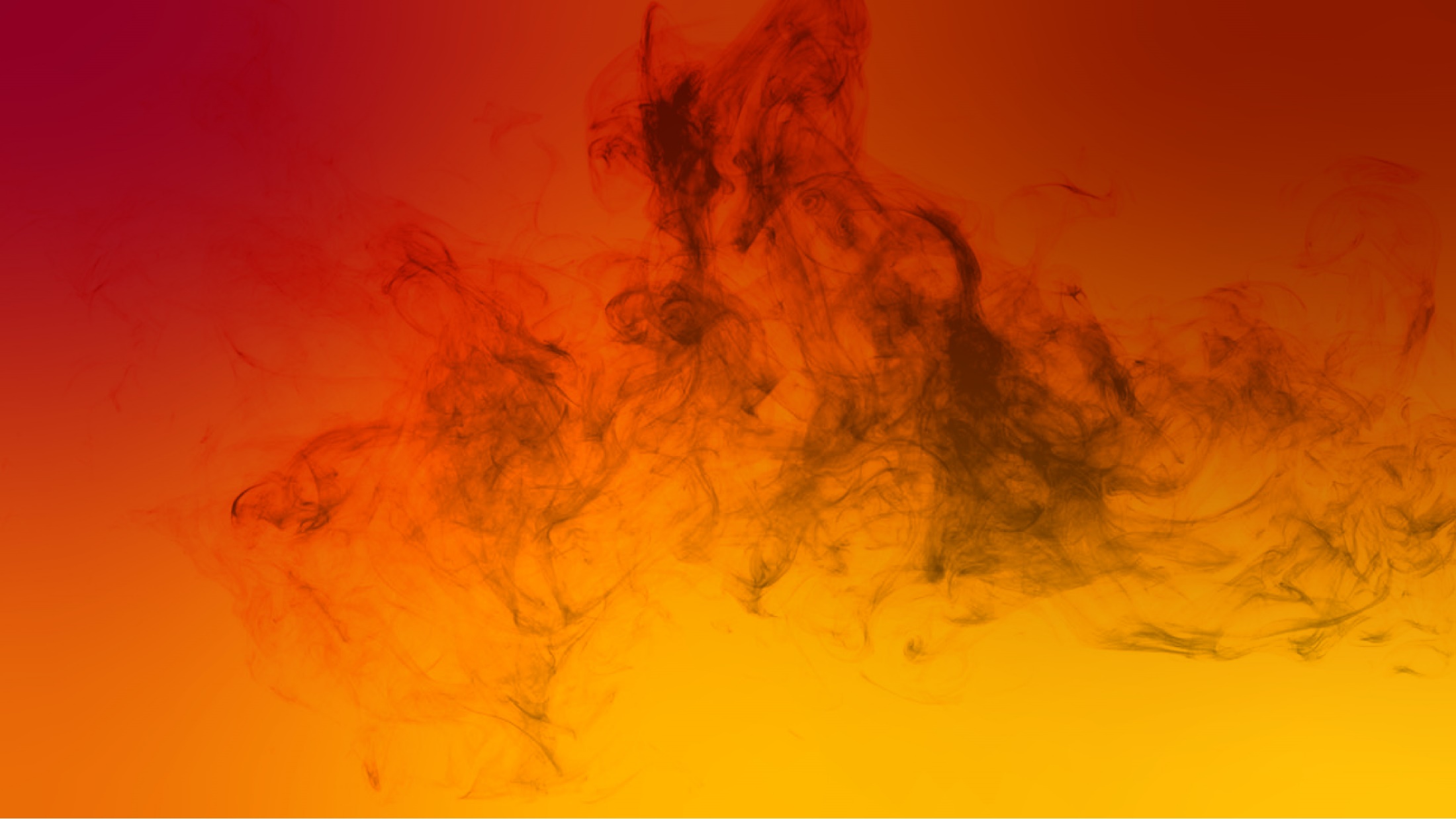 Faith is the victory that overcomes the world.
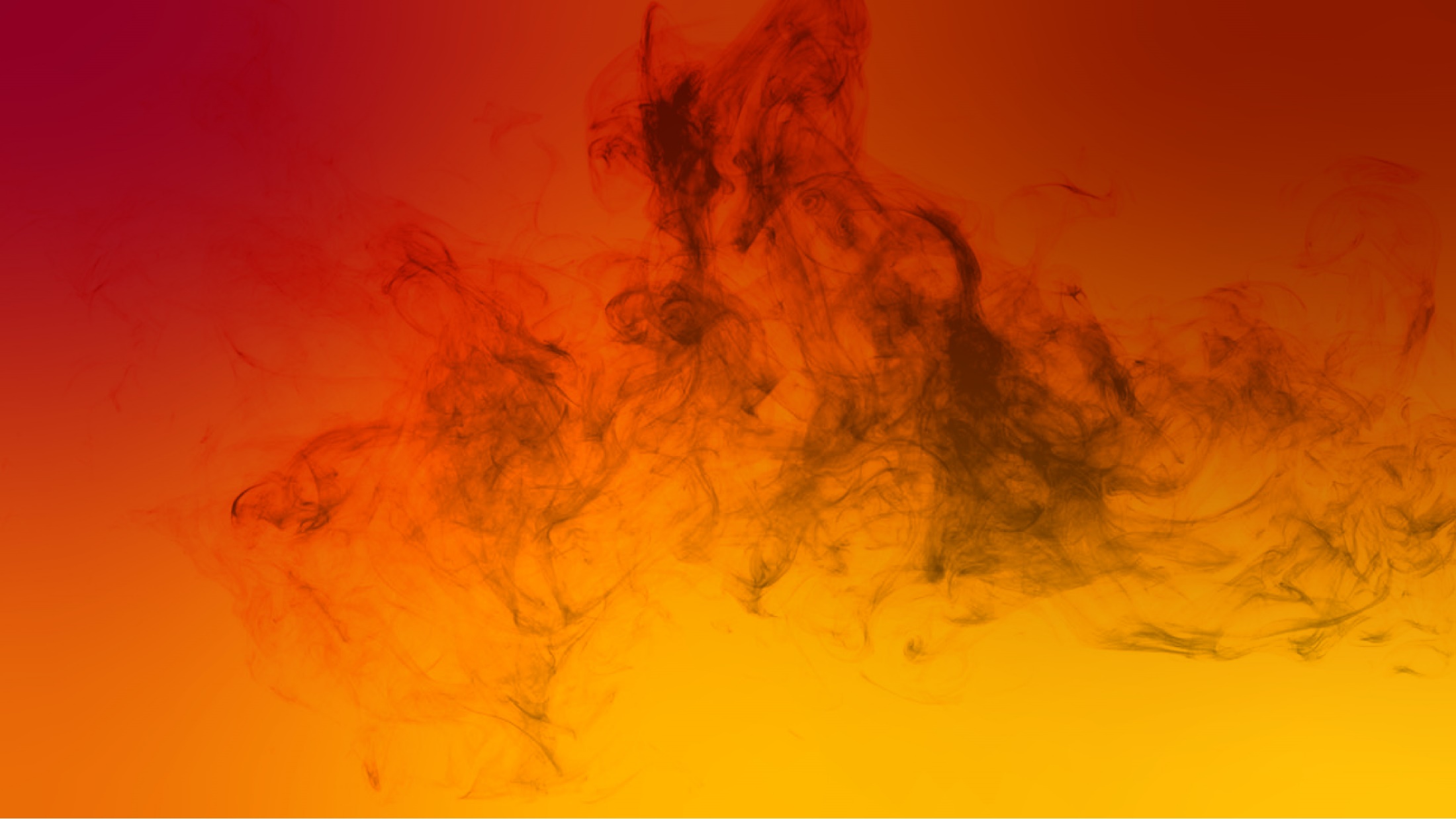 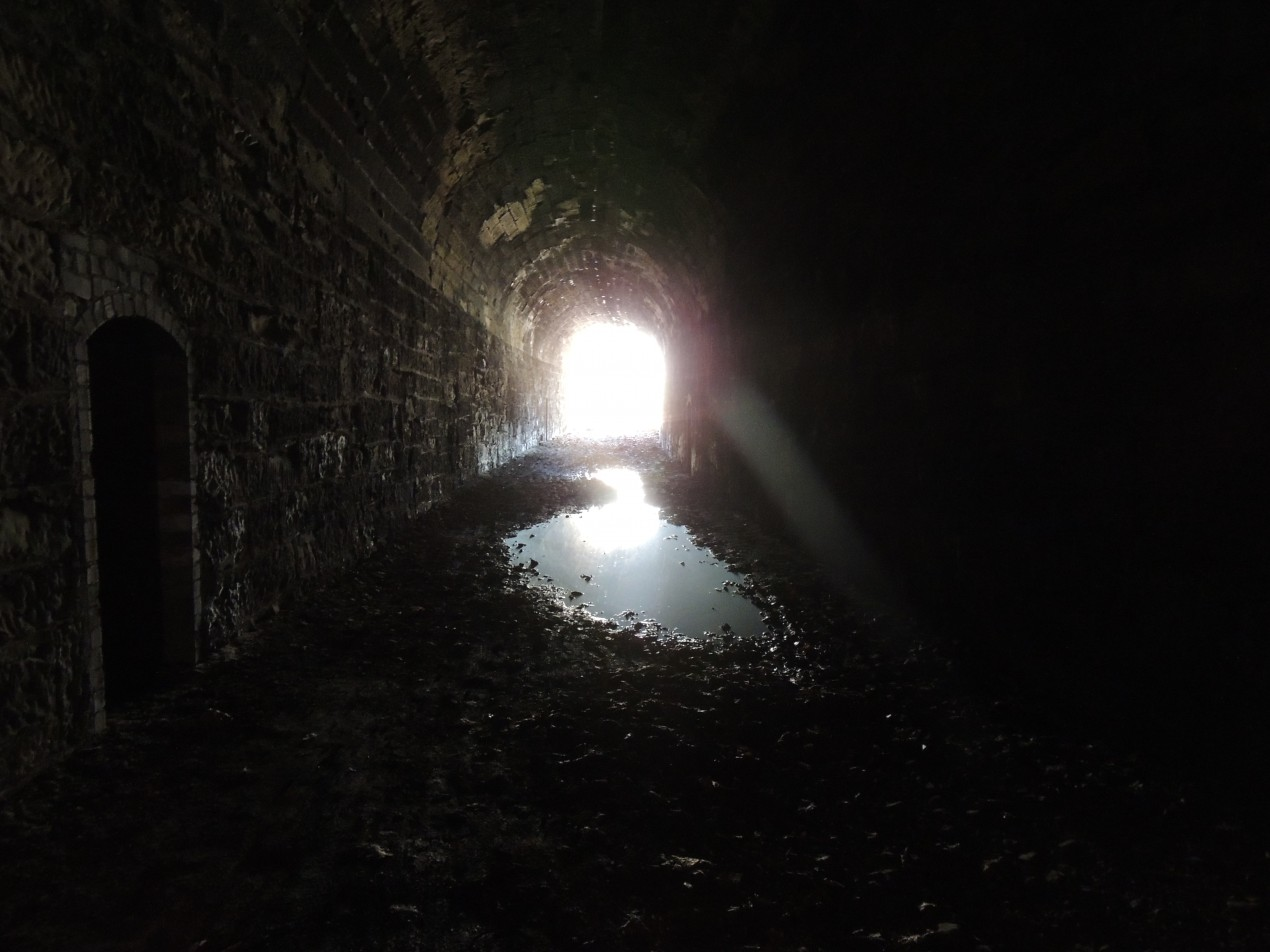